St. Petersburg University
Department of Atmospheric Physics
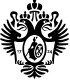 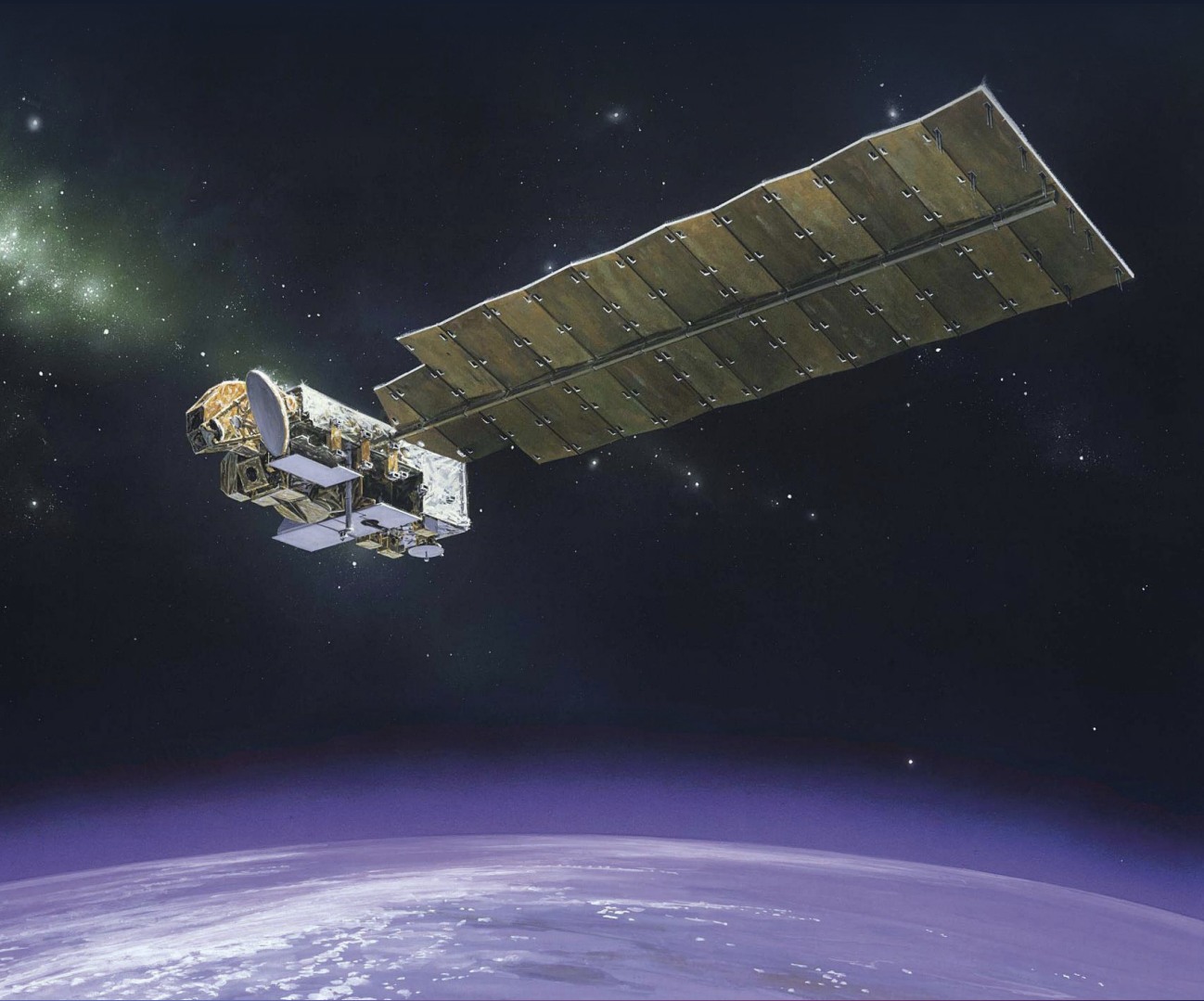 Estimation of the relation between the mesospheric dynamic regime and the stratospheric circulation from reanalysis and microwave radiometry data
Arseniy V. Sokolov, Andrey V. Koval, Elena N. Savenkova
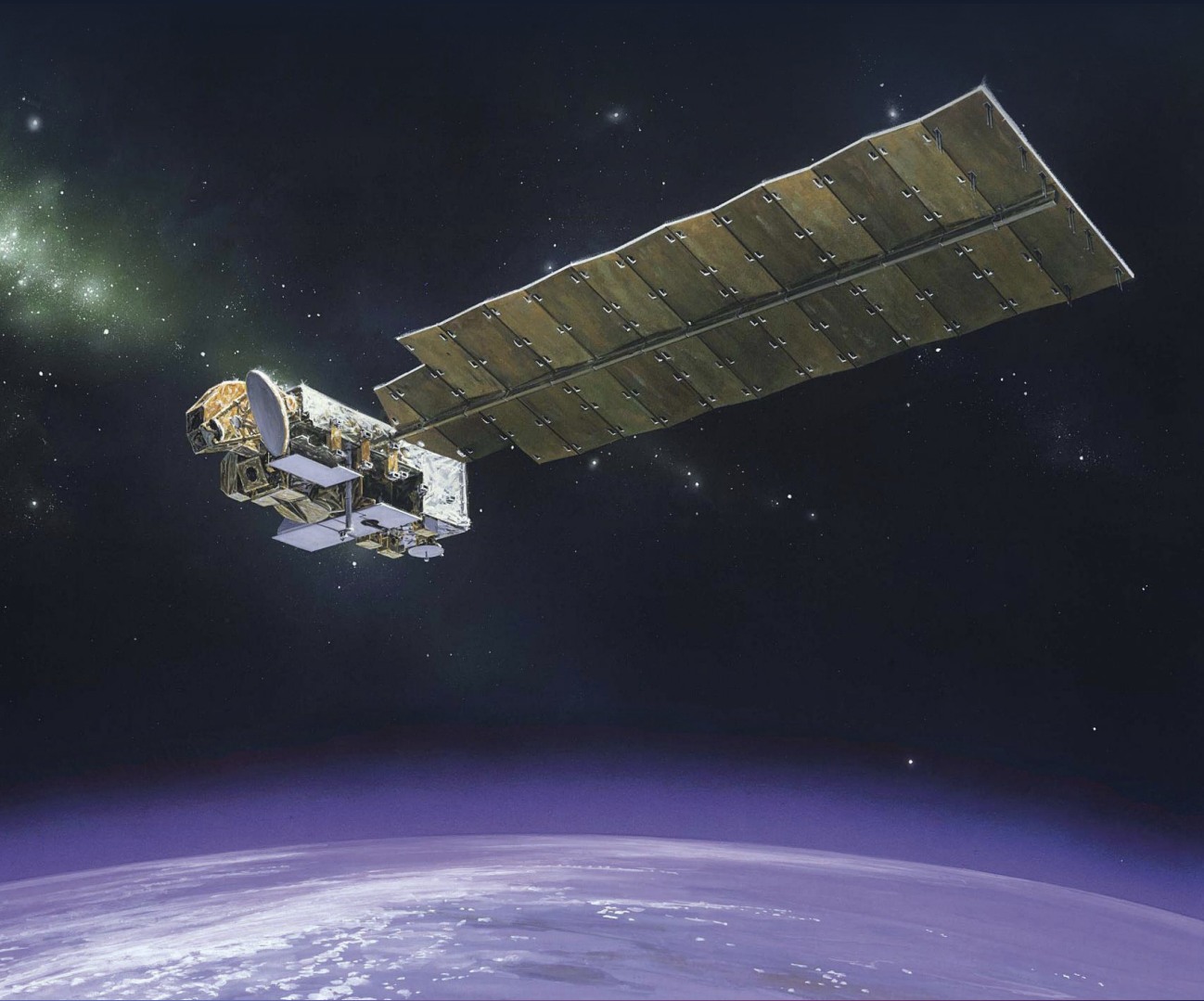 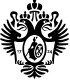 Agenda
remote sensing
MW radiometry
PW activity analysis
NLC onset date
MLT temperature & water vapor
stratosphere circulation
‹#›
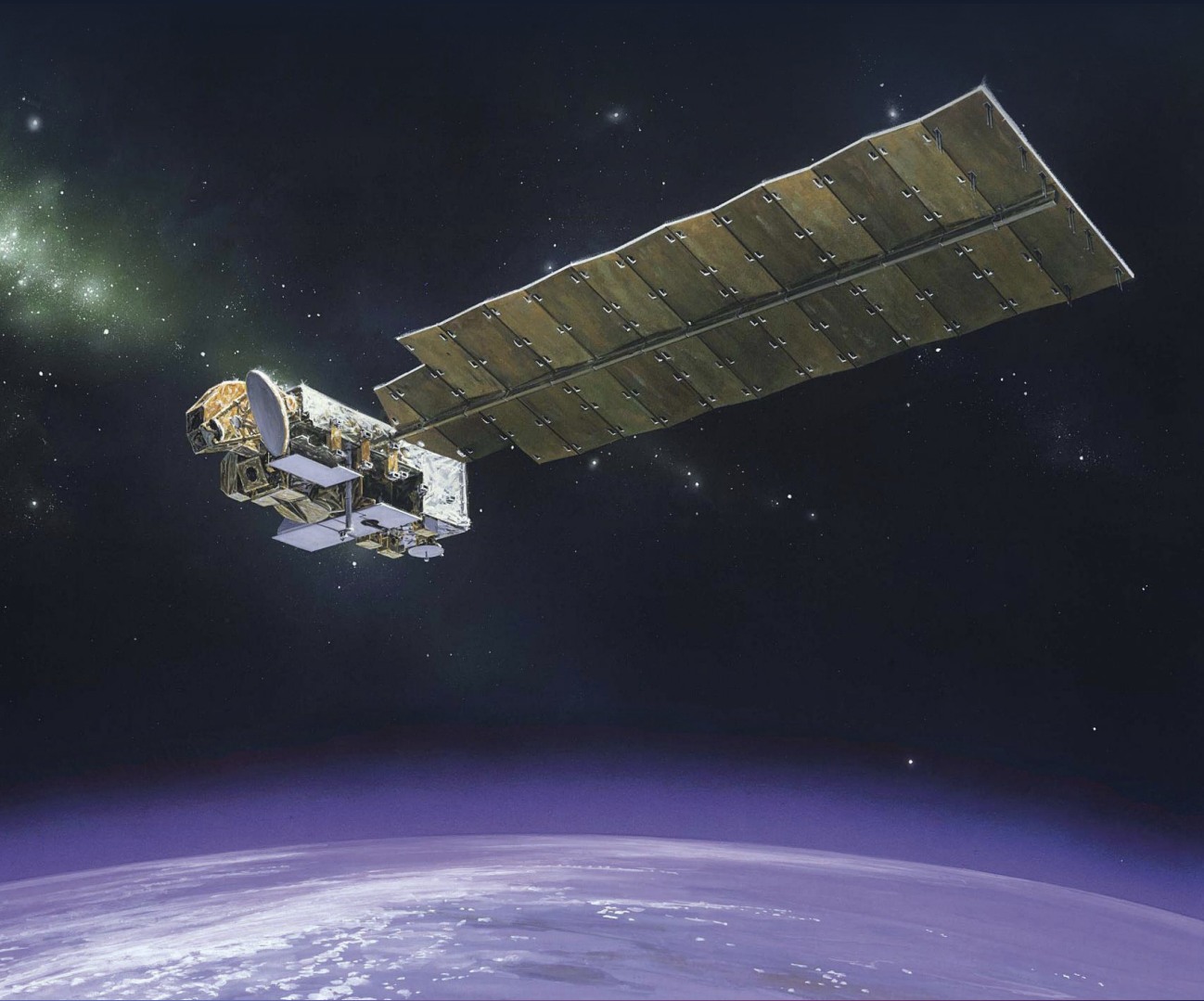 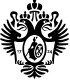 Remote sensing
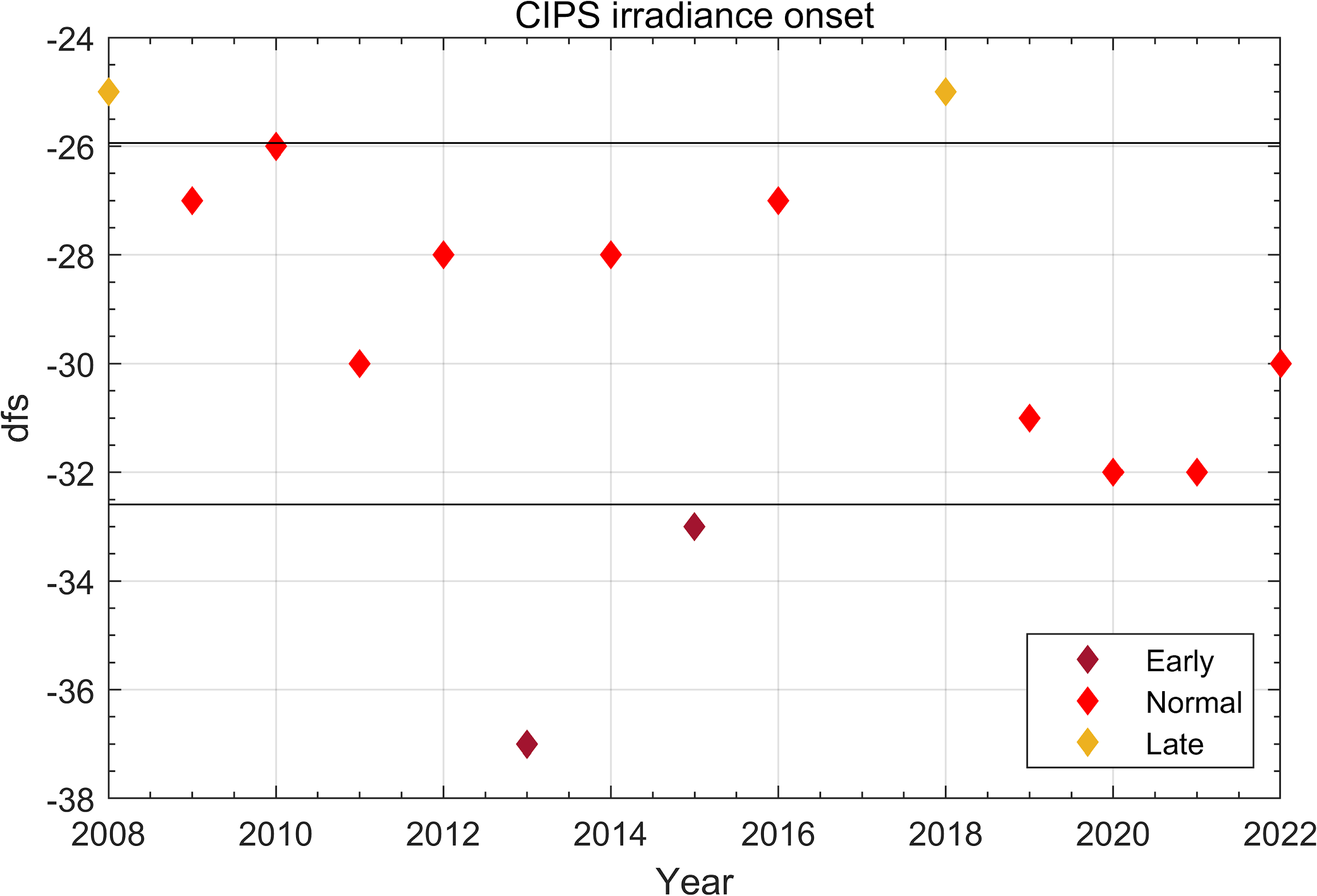 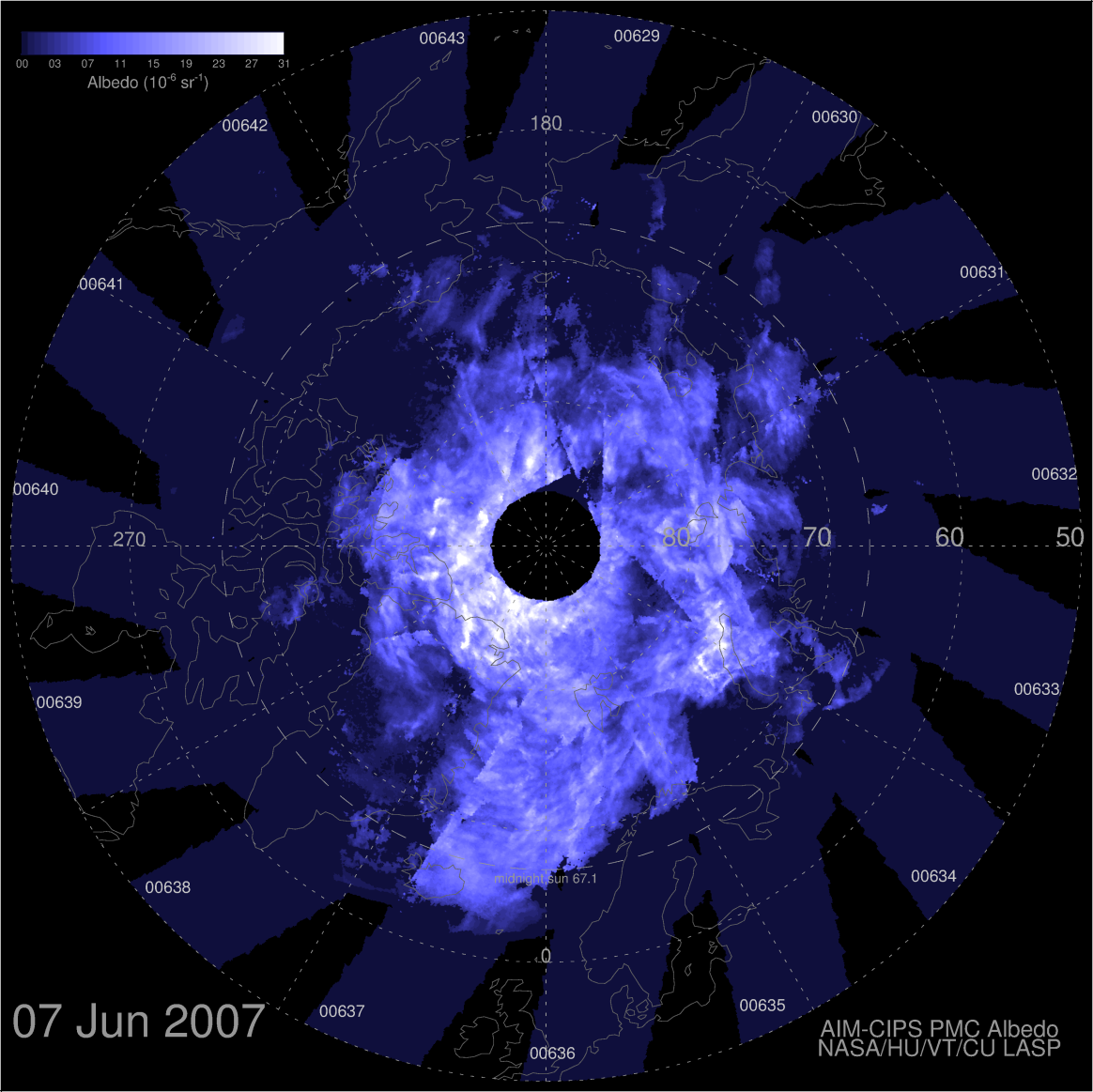 ‹#›
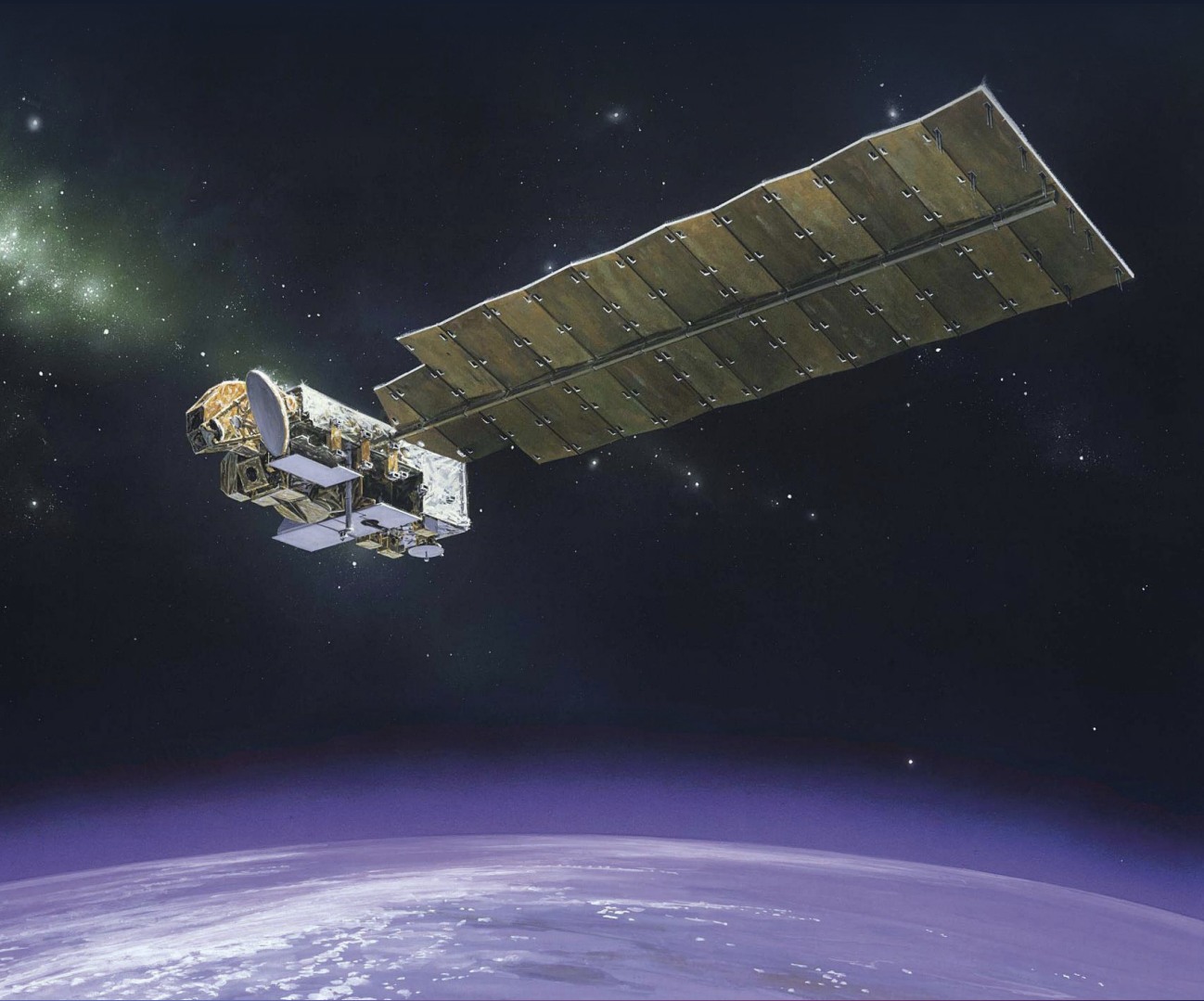 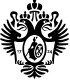 a. MLS/Aura
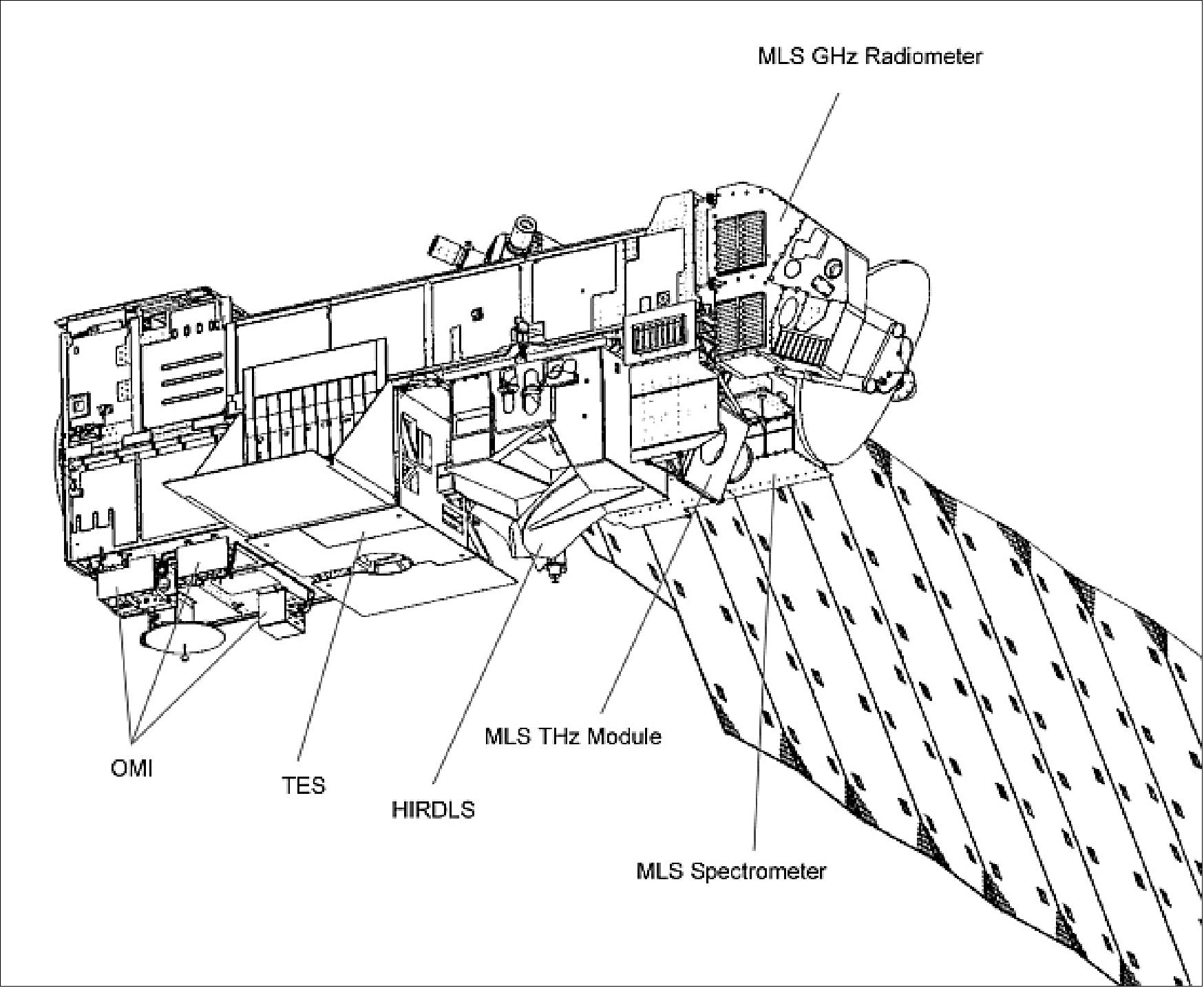 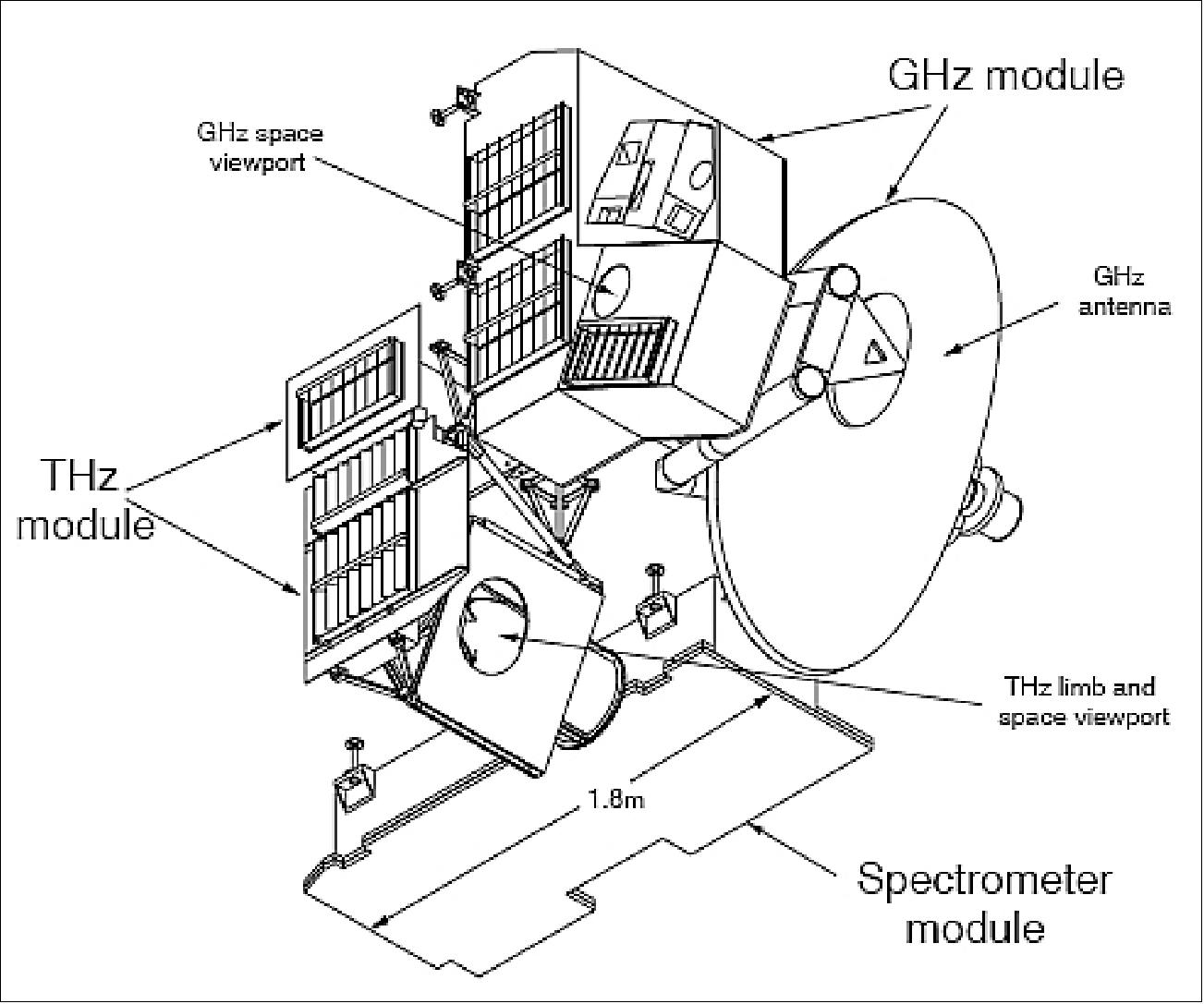 EOS MLS
Aura
«Aura» spacecraft. Equator crossing time 01:45 LT & 13:45 LT.
Microwave Limb Sounder (MLS) onboard «Aura» spacecraft.
‹#›
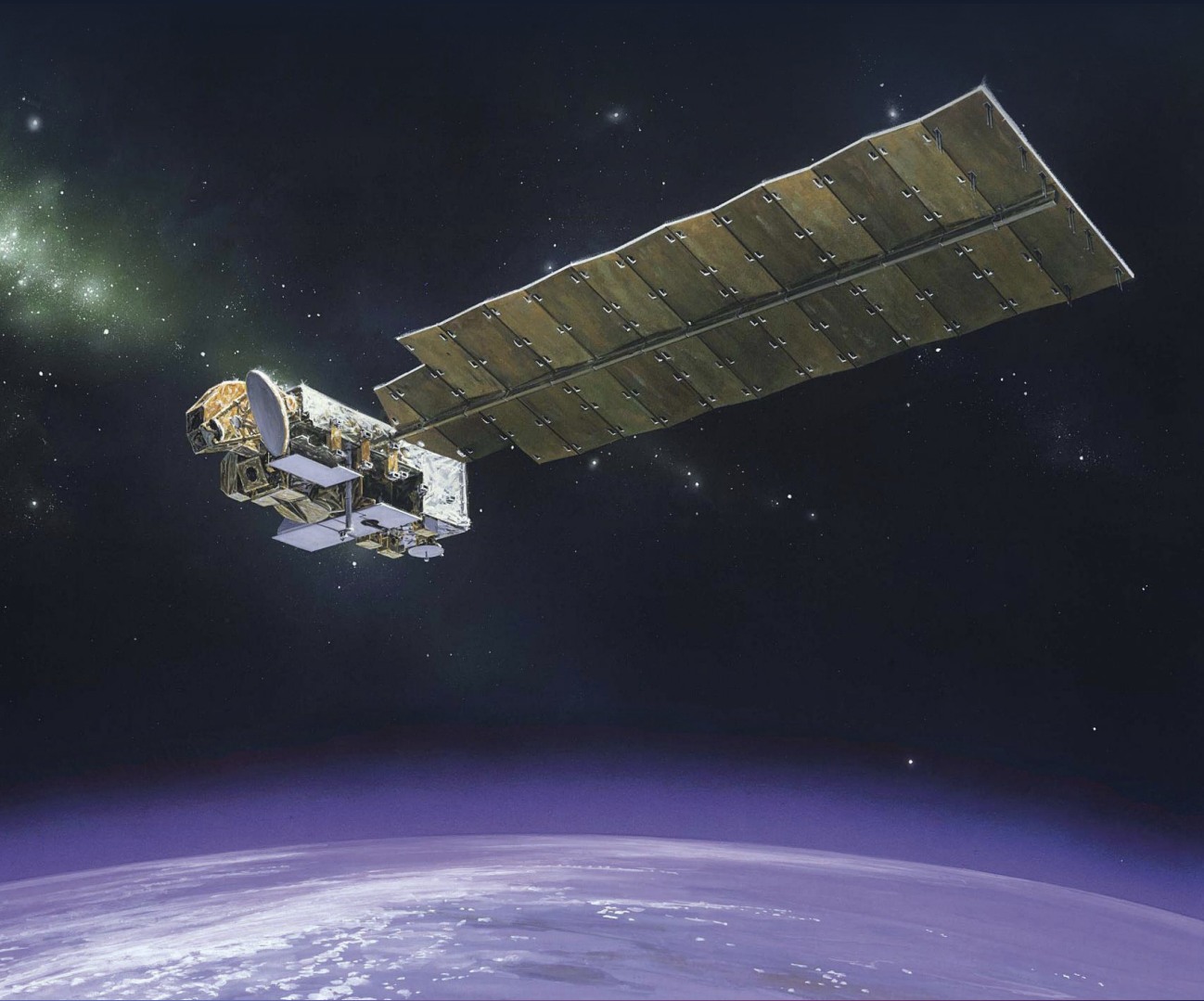 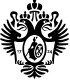 b. Wavelet transform
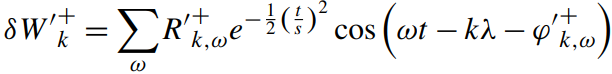 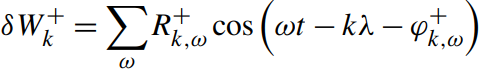 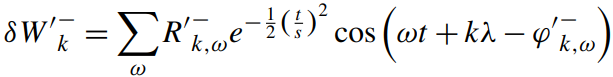 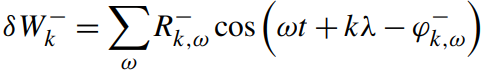 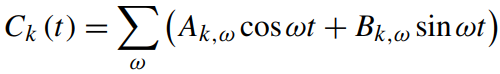 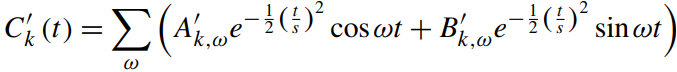 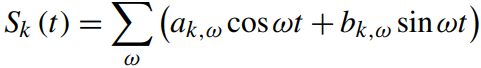 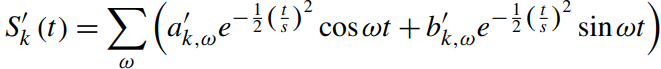 ‹#›
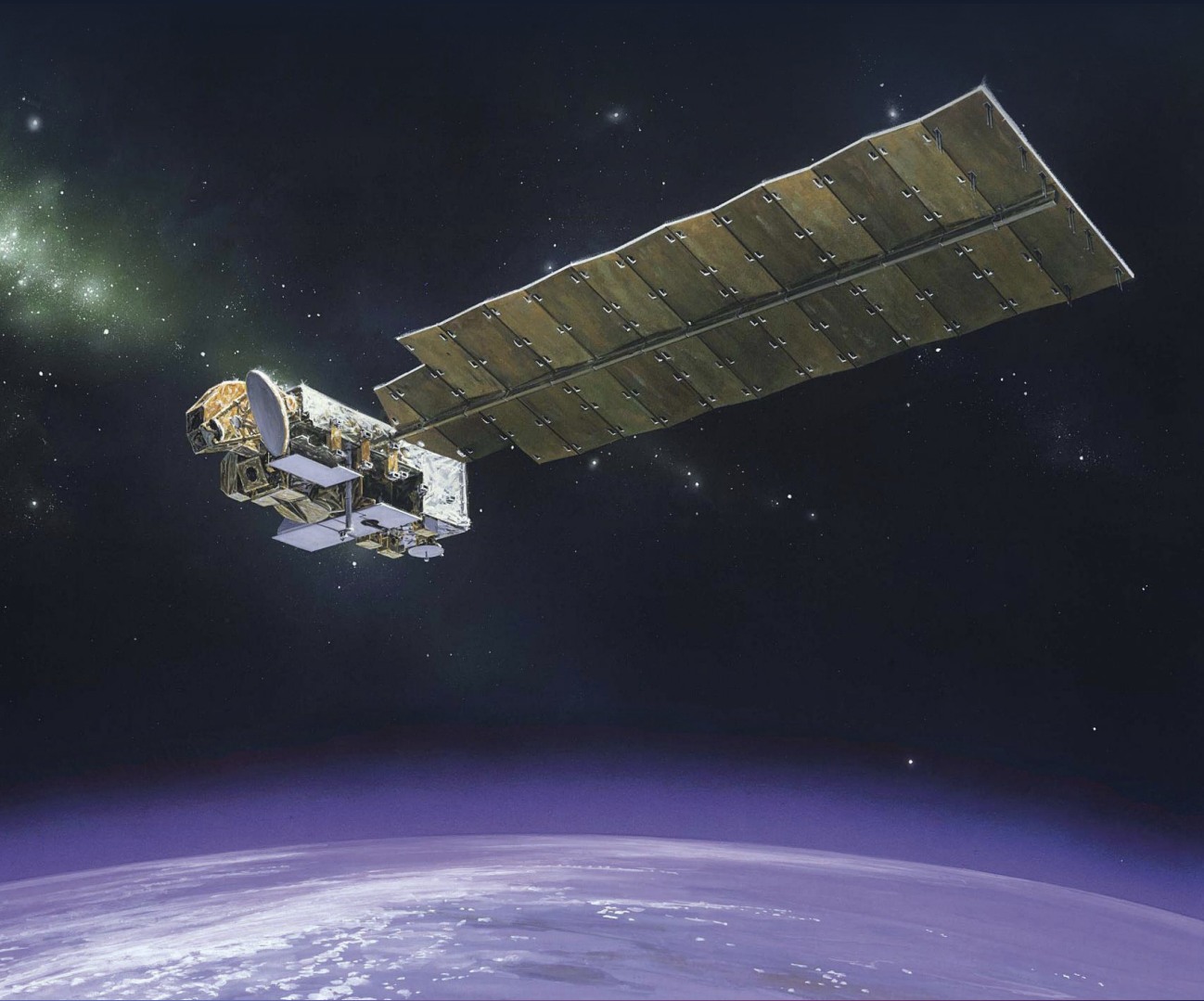 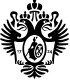 b. Wavelet transform
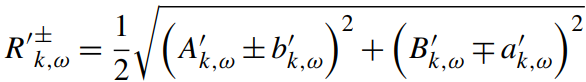 Amplitude
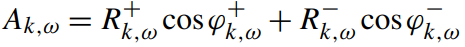 Phase
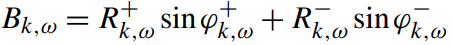 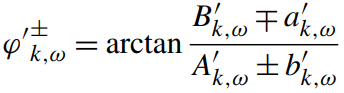 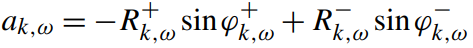 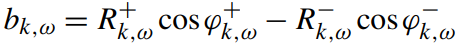 Morlet Wavelet
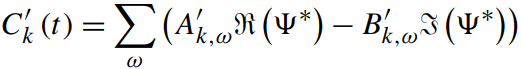 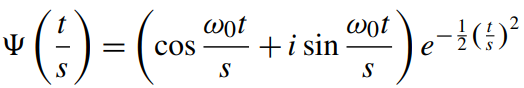 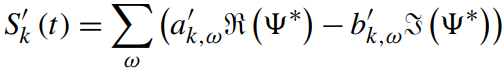 ‹#›
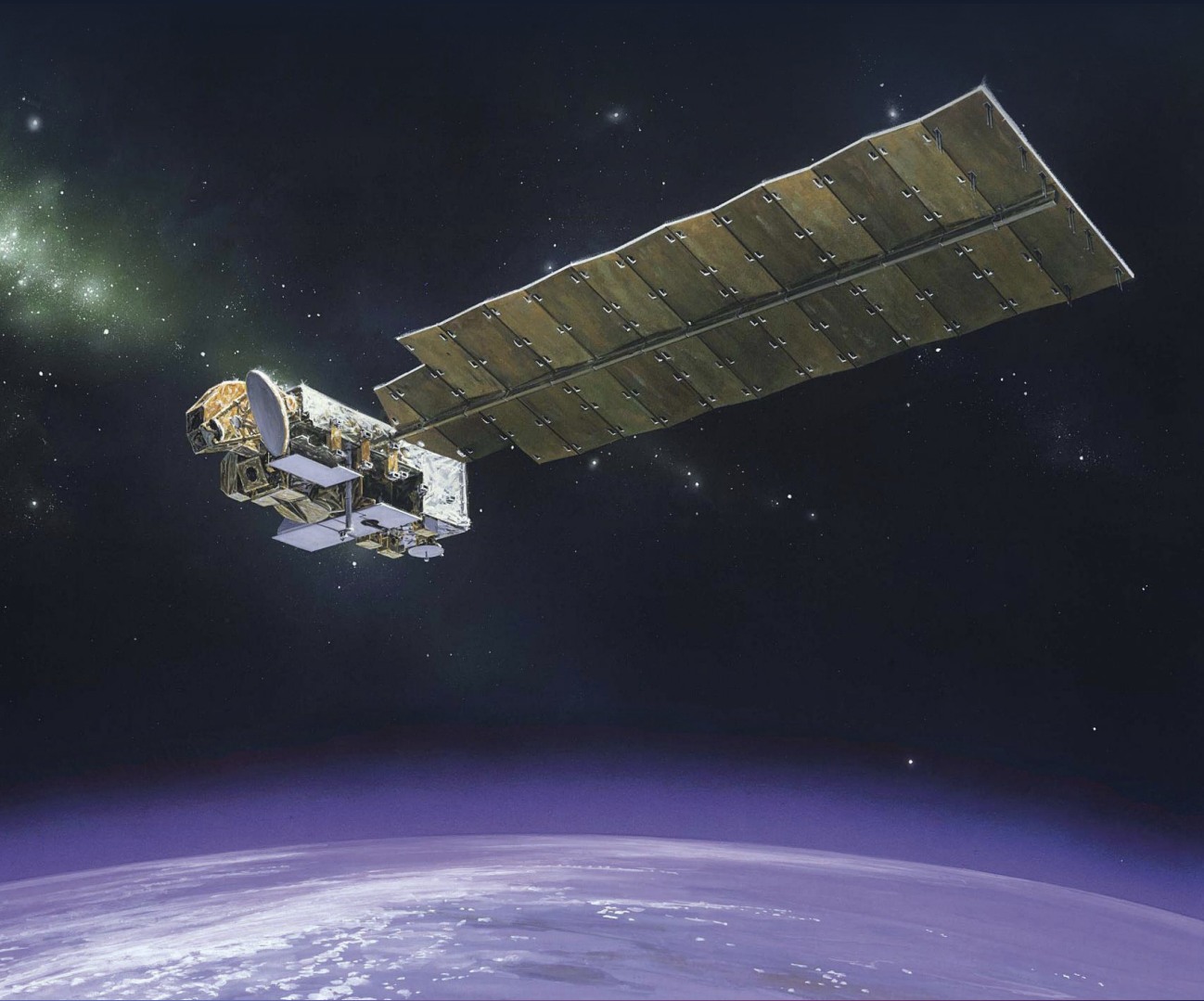 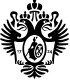 Q10DW (90 km) 2008-2022
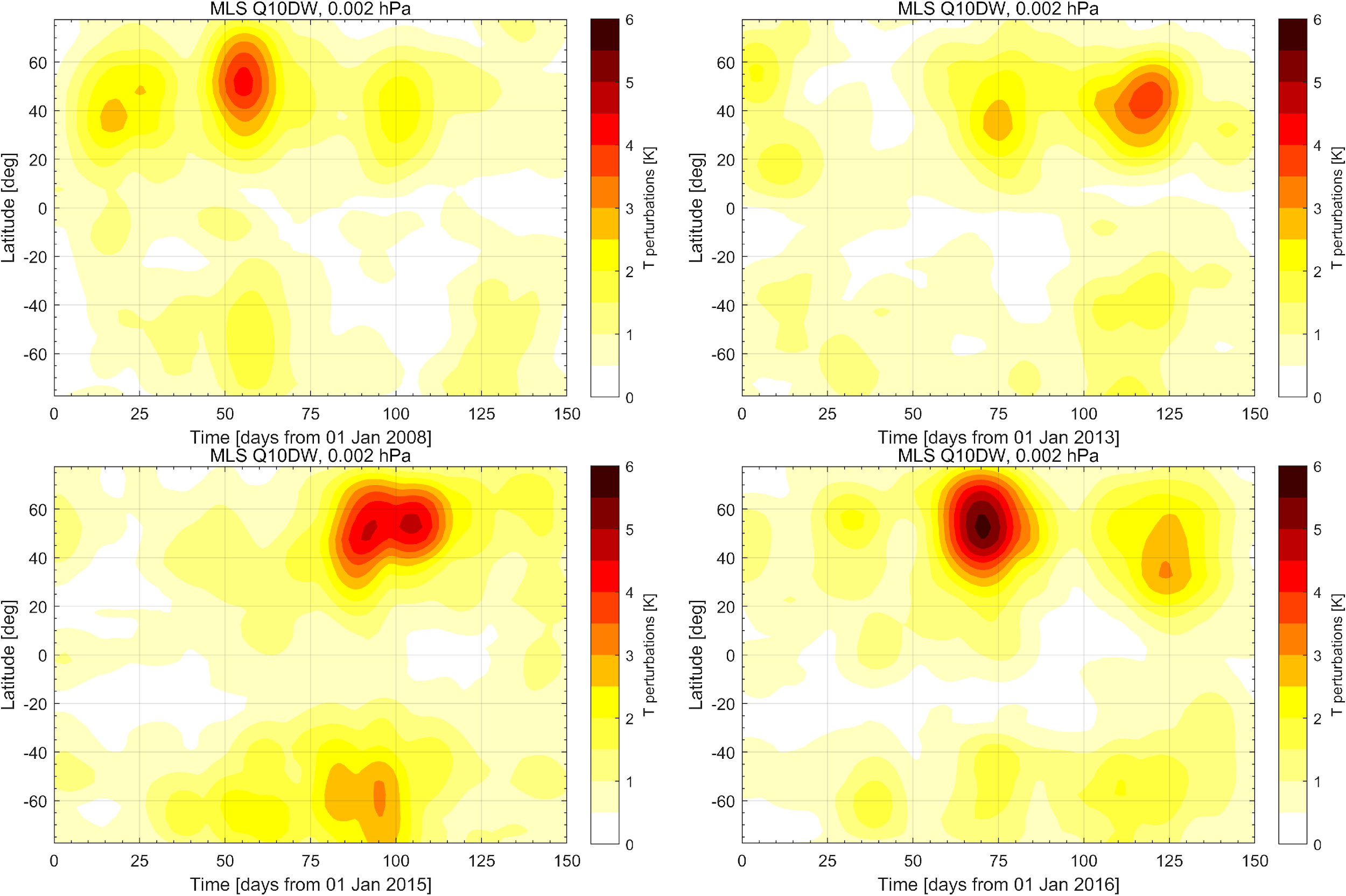 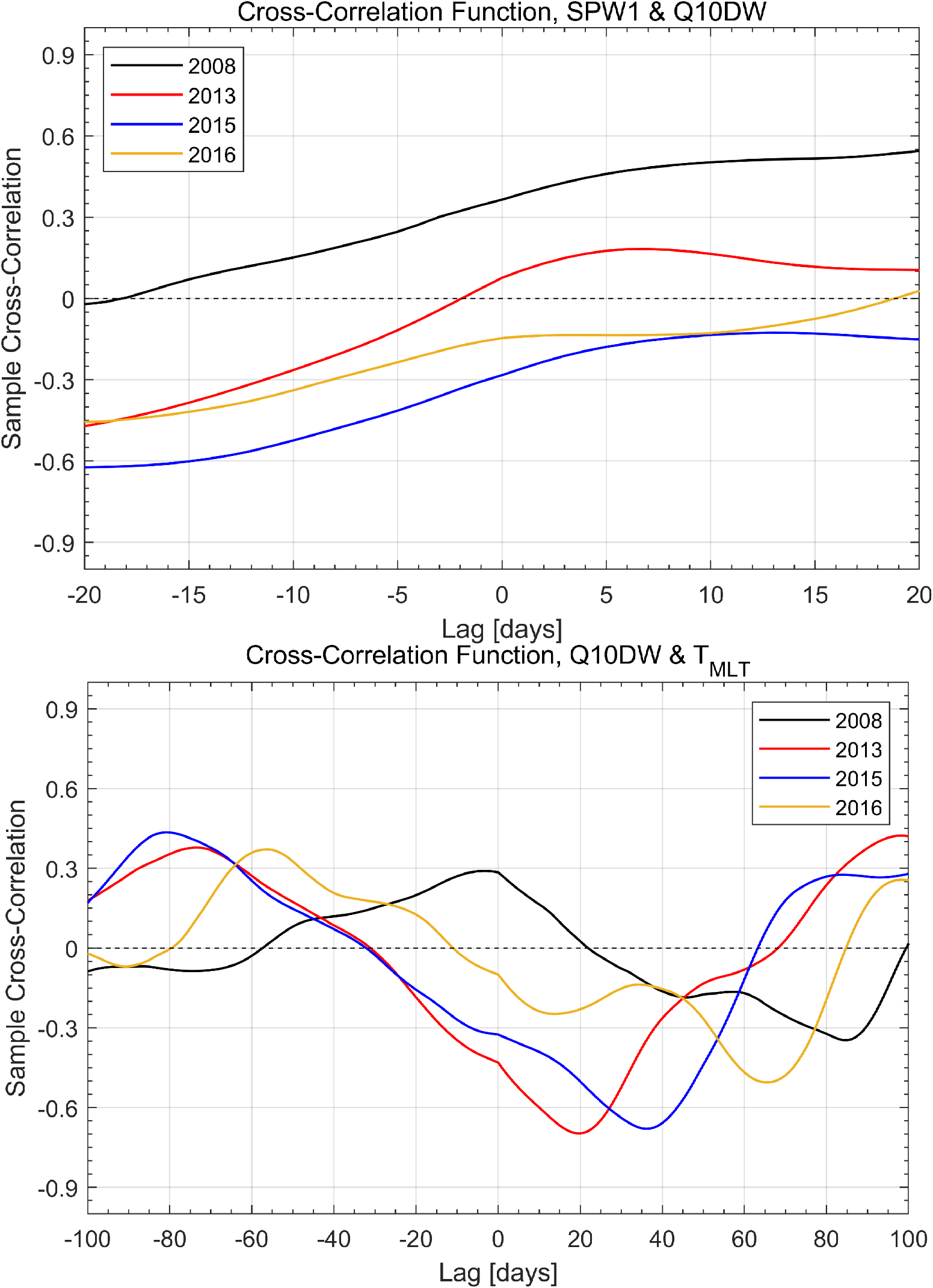 ‹#›
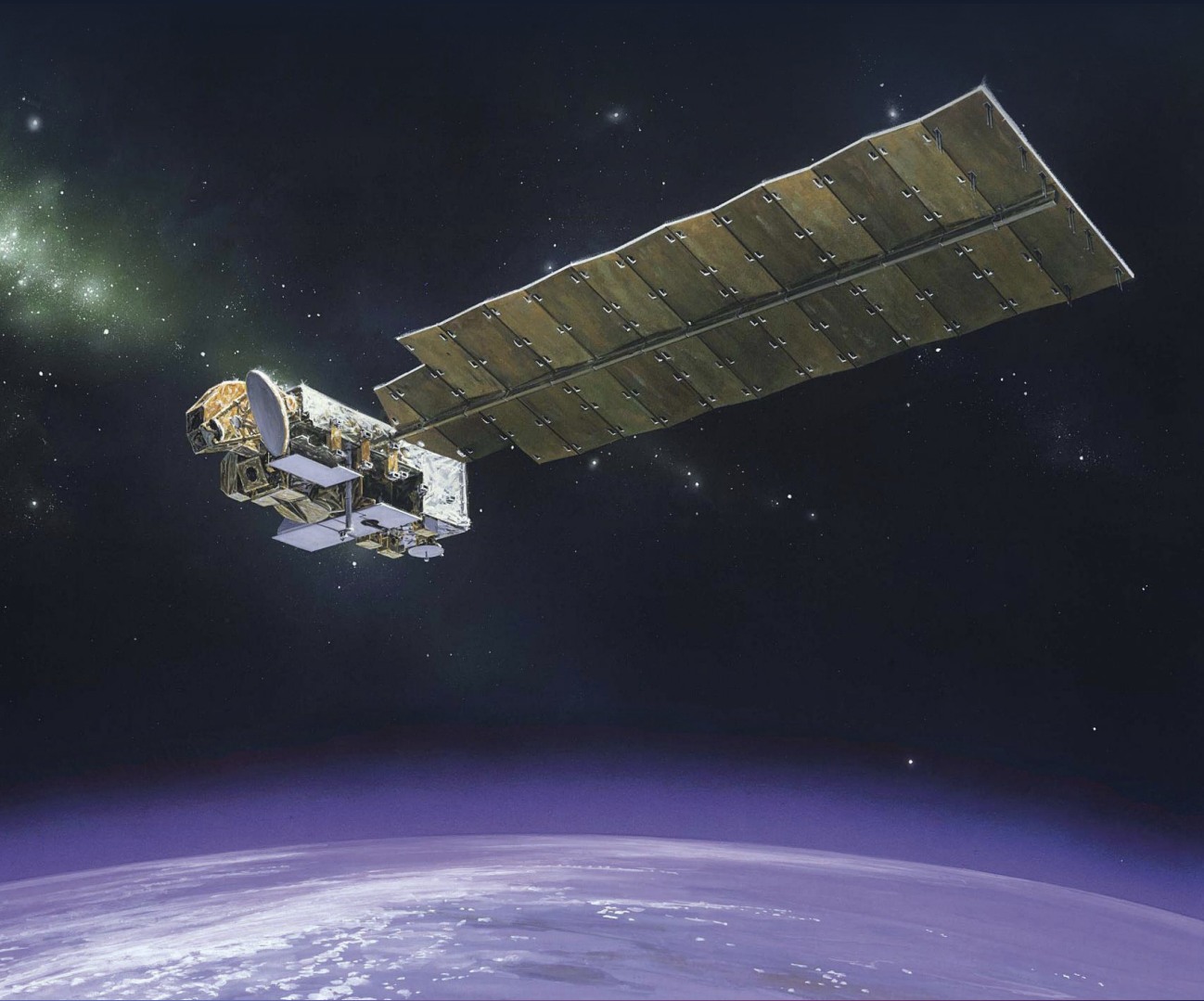 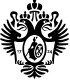 Zonal mean T & H2O Anomaly
a)
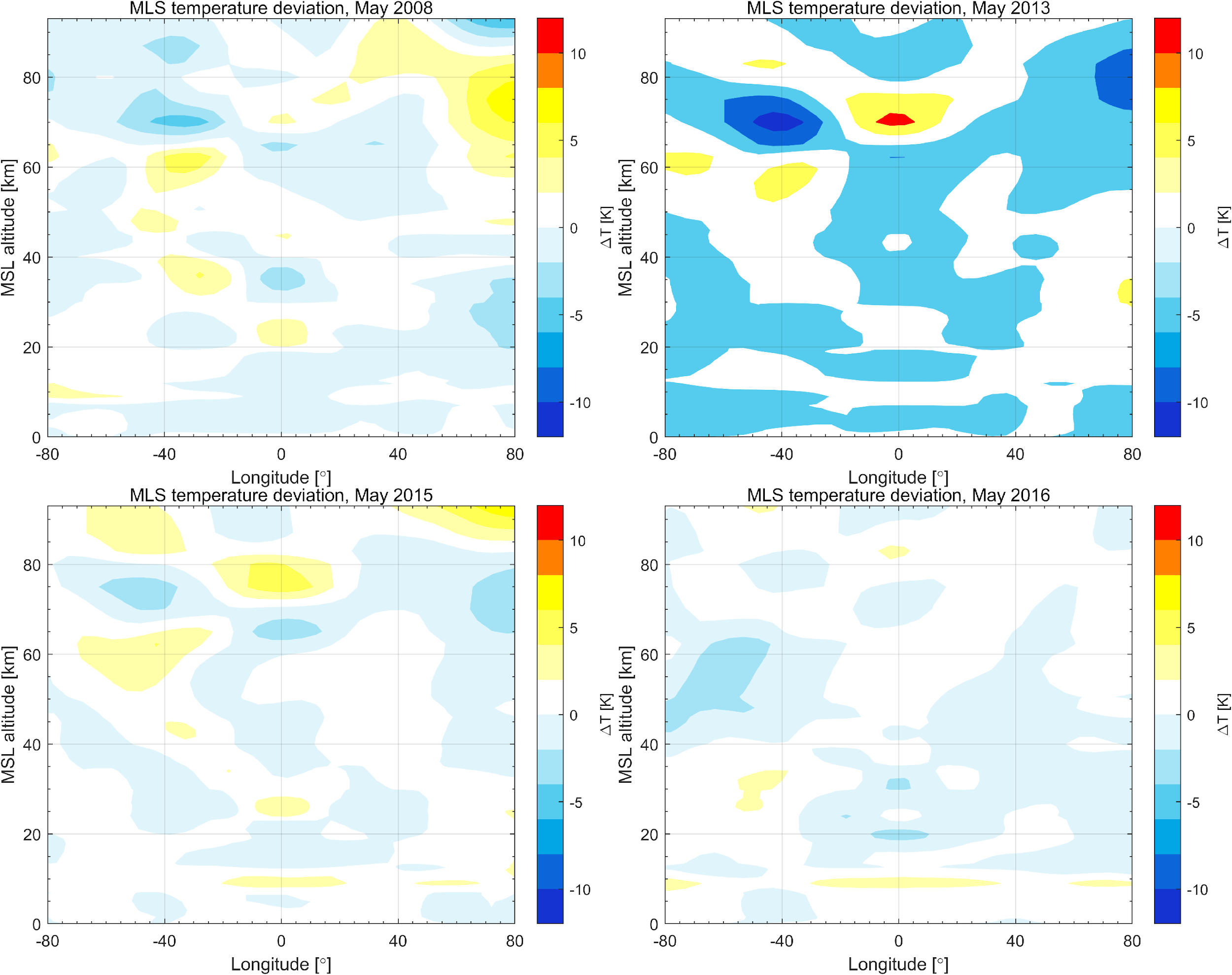 b)
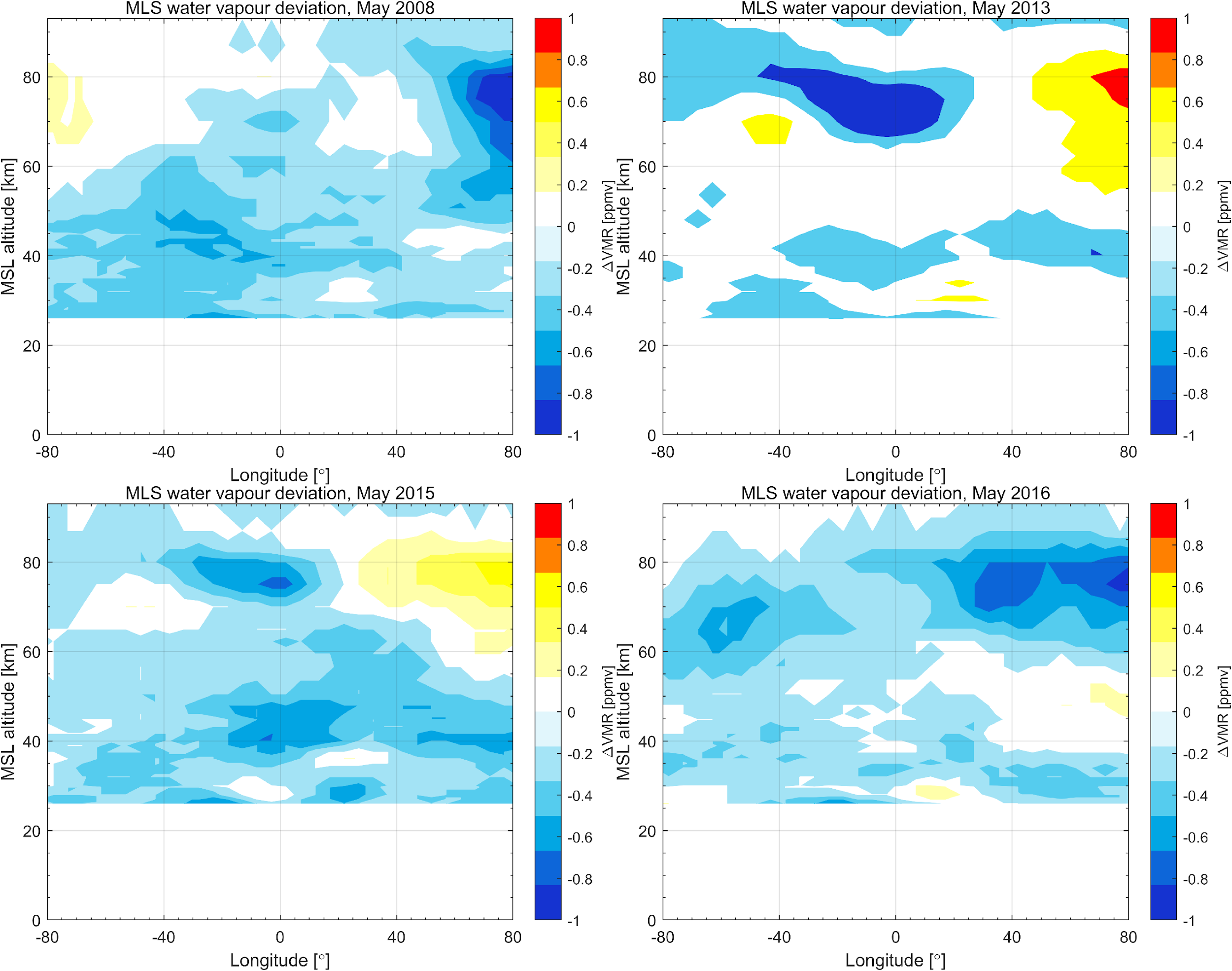 monthly mean temperature (a) и water vapor (b) anomaly in may, MLS/Aura
‹#›
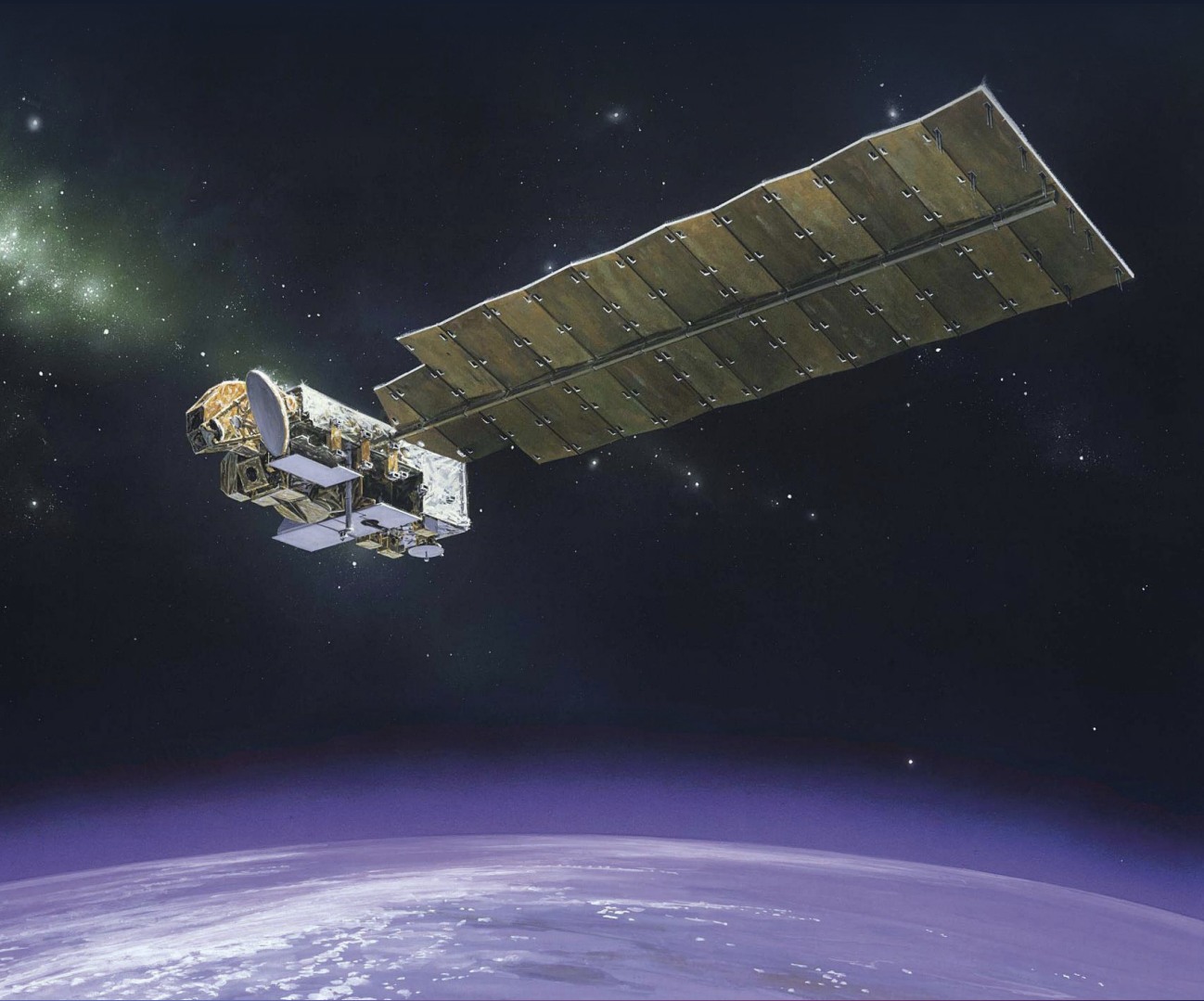 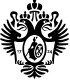 Stratospheric Transitions & SSW
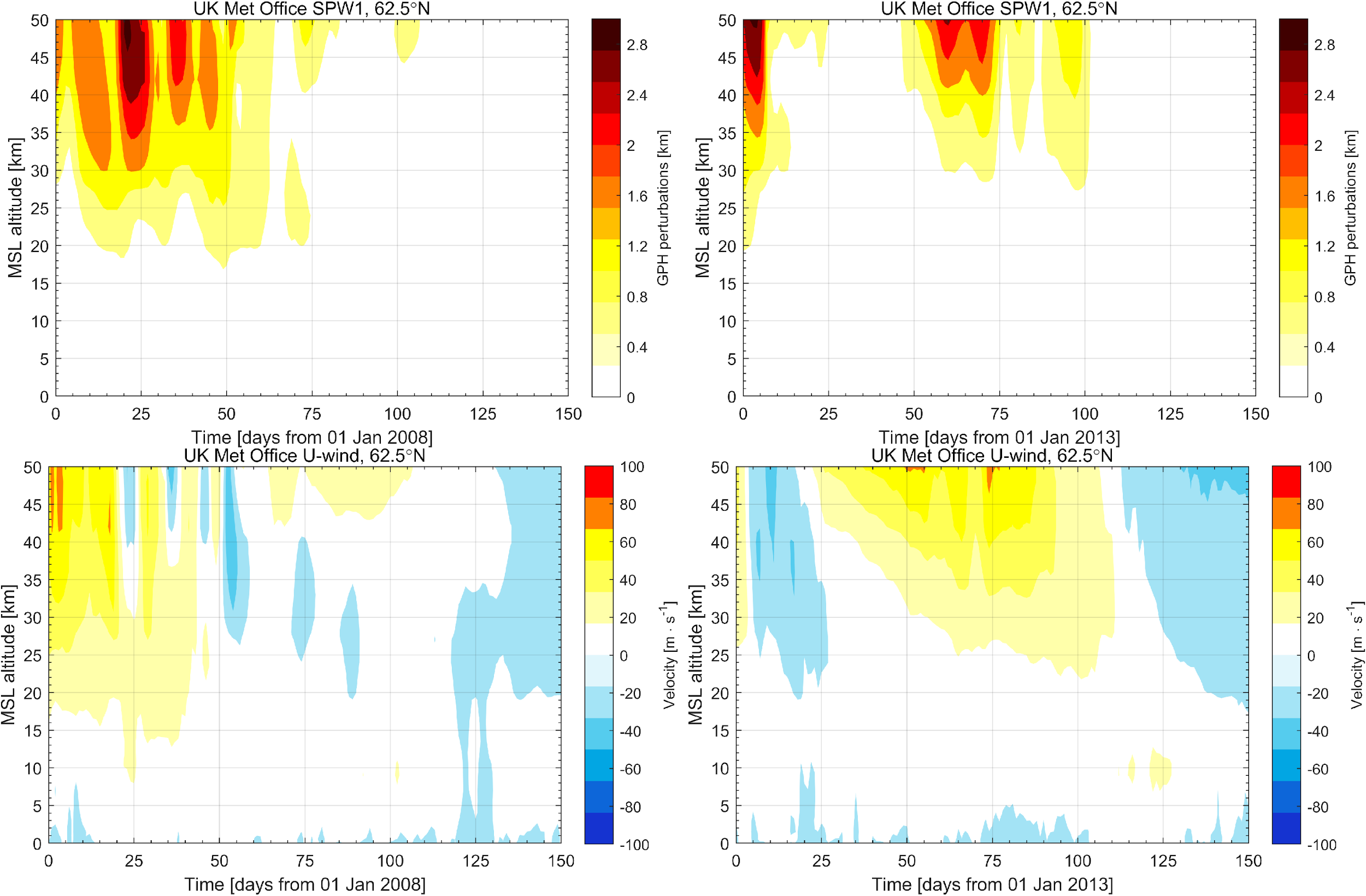 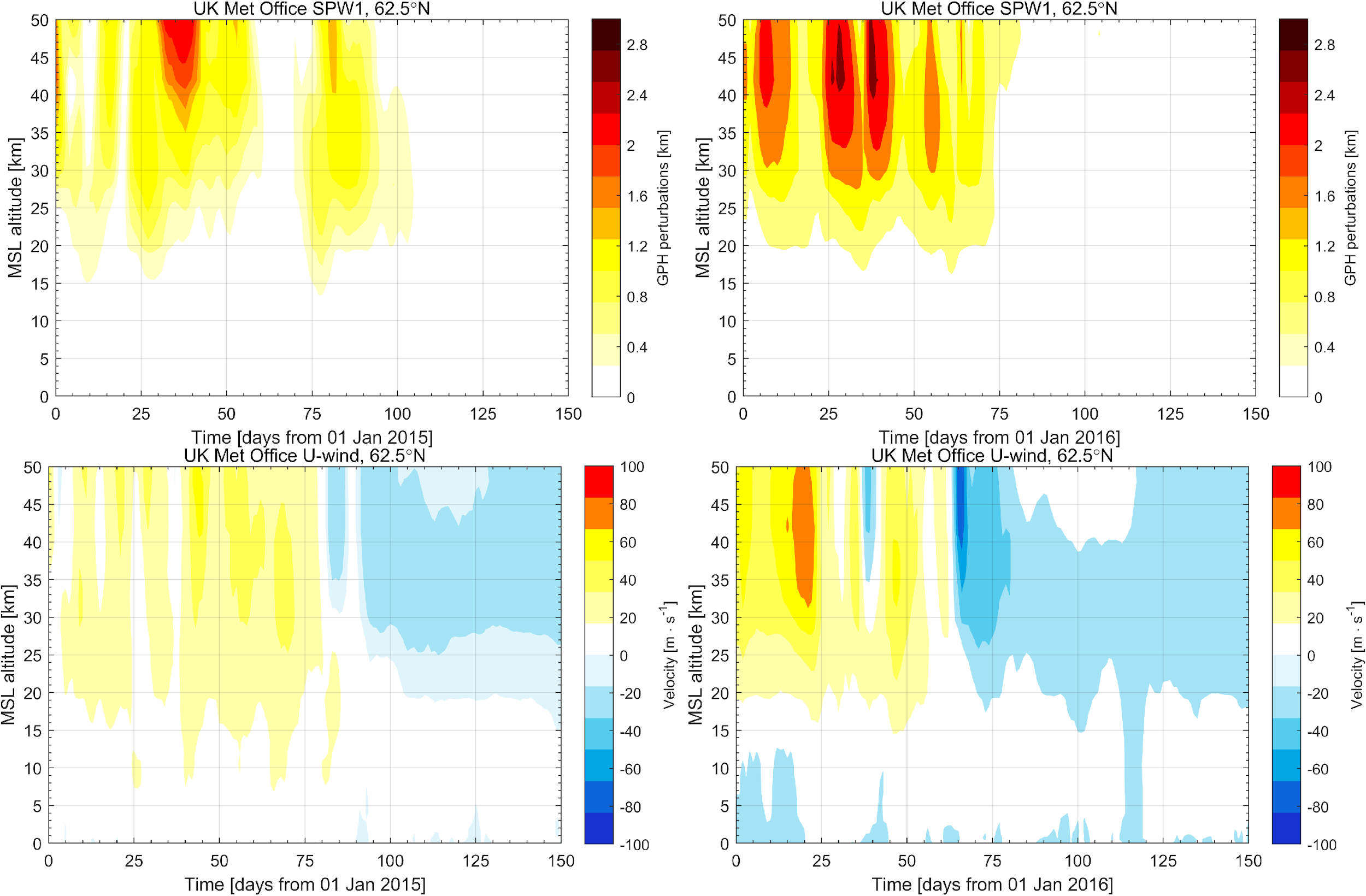 SPW1 amplitude (GPH, top) & zonal mean zonal wind (bottom), 62.5°N, UK Met Office
‹#›
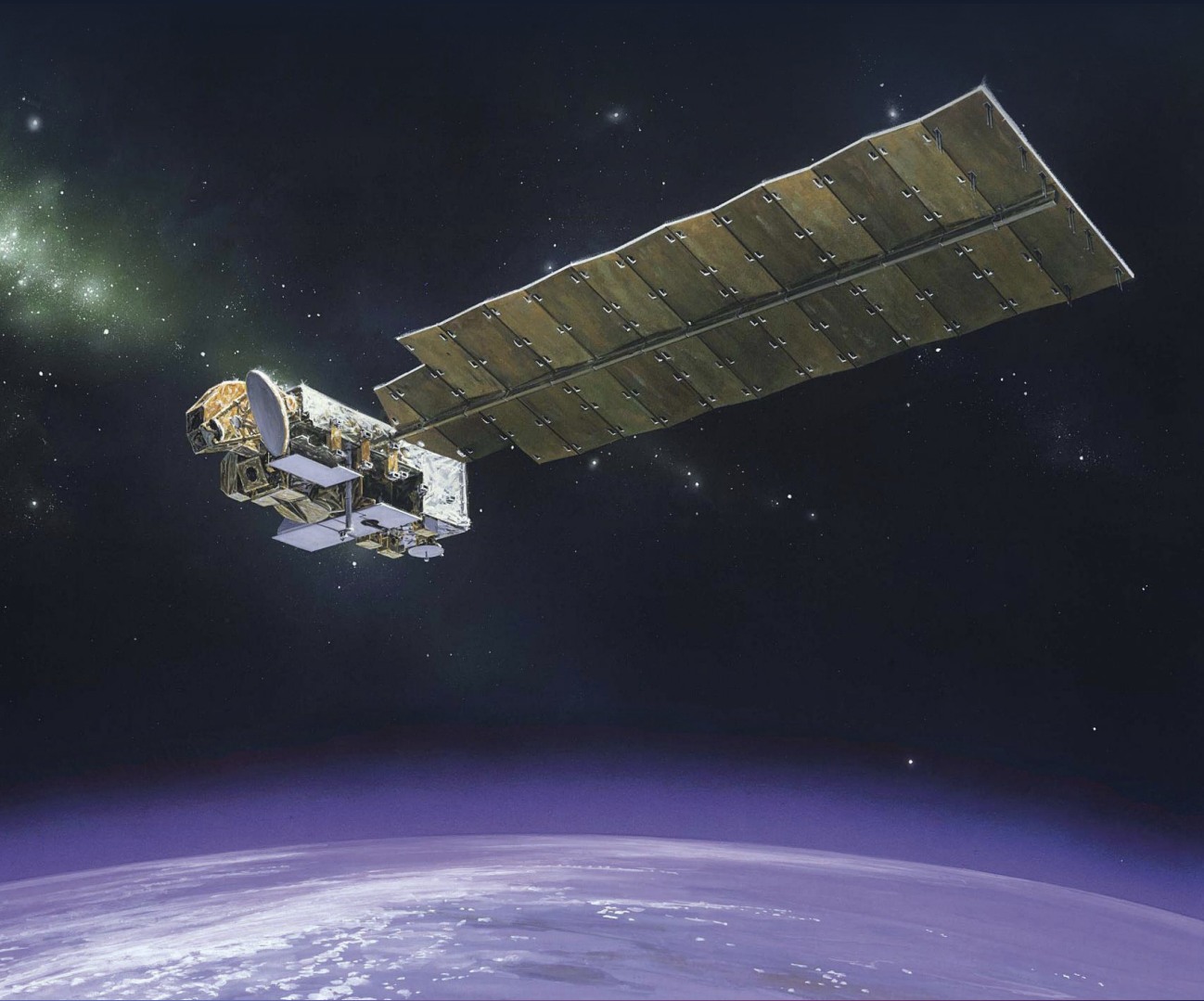 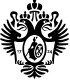 Stratospheric Transitions & SSW
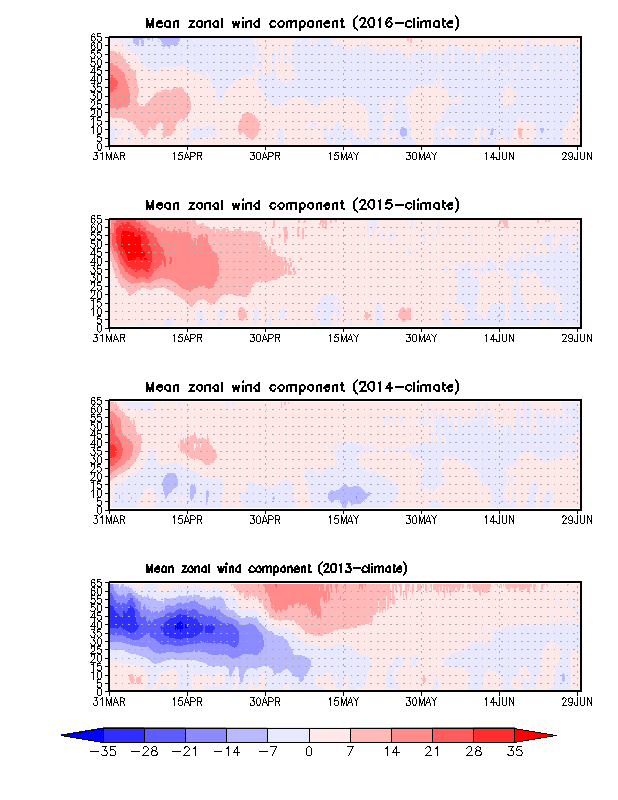 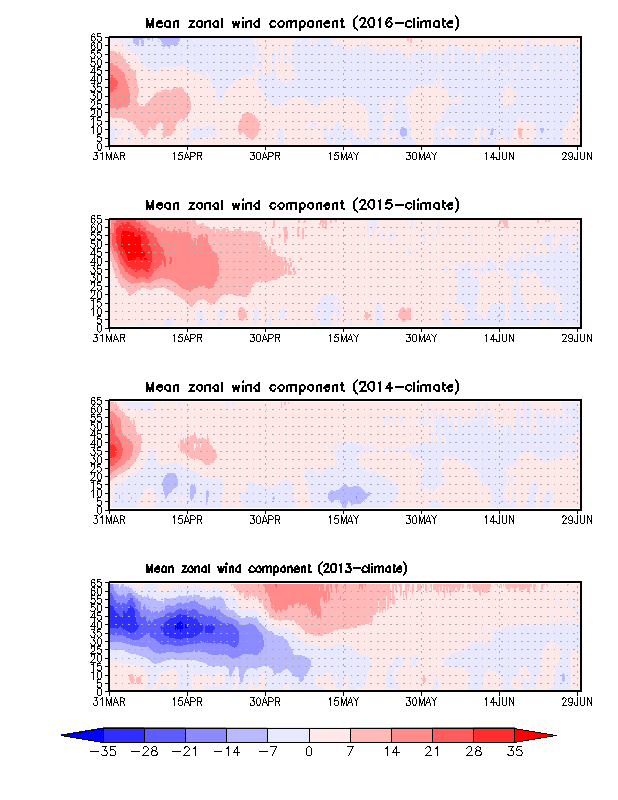 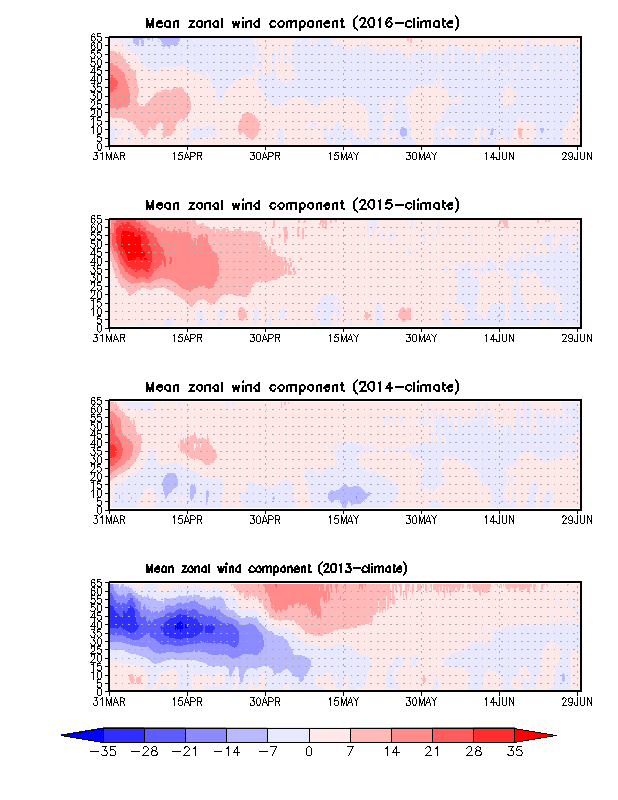 Zonal mean zonal wind anomaly (m/s), 62.5°N, MERRA2
‹#›
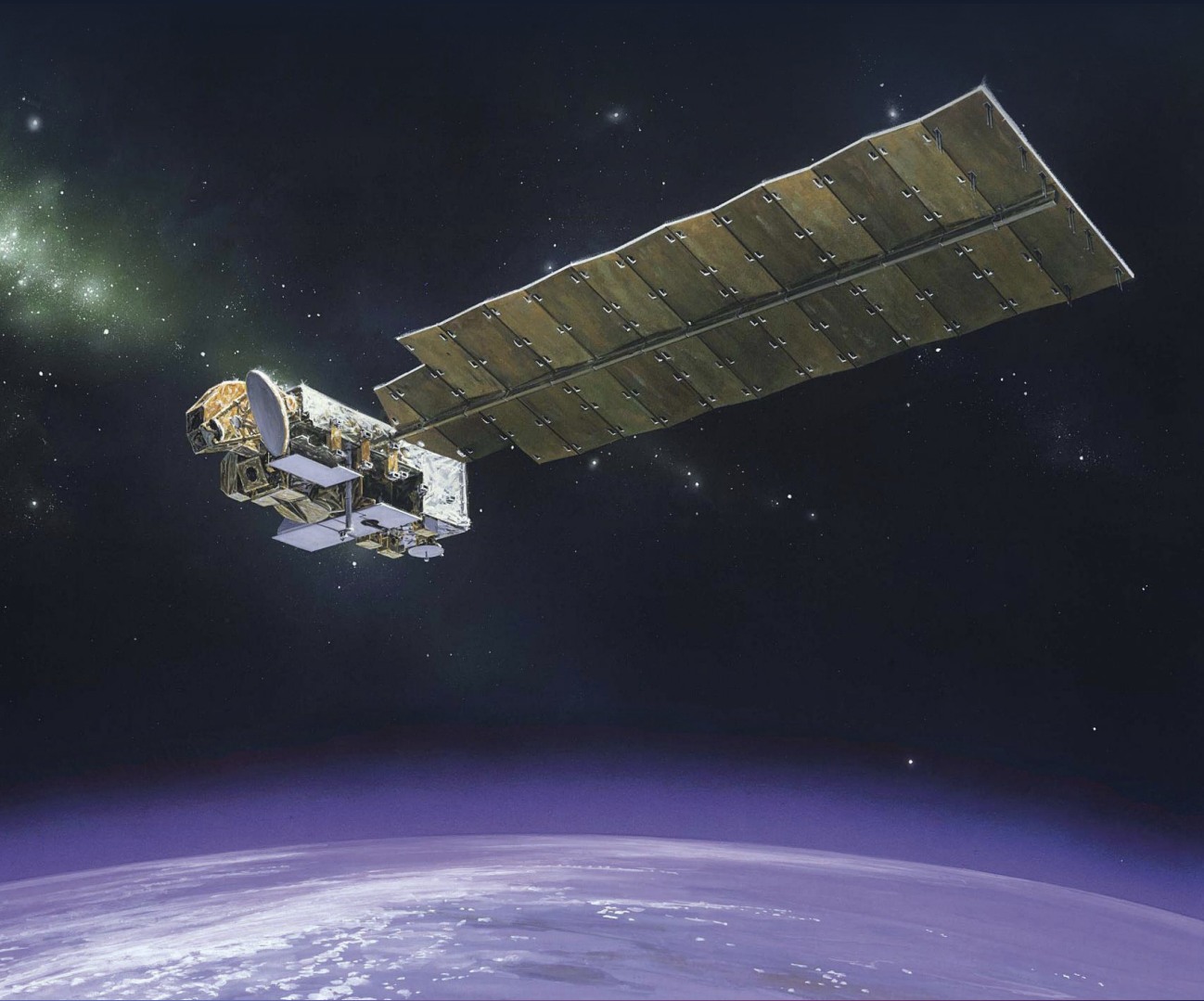 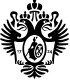 Conclusion
NLS onset date
Т & Н2О anomaly
MLS measurements
MLT conditions
Q10DW (m=1 & t=10 day)
stratosphere circulation
‹#›
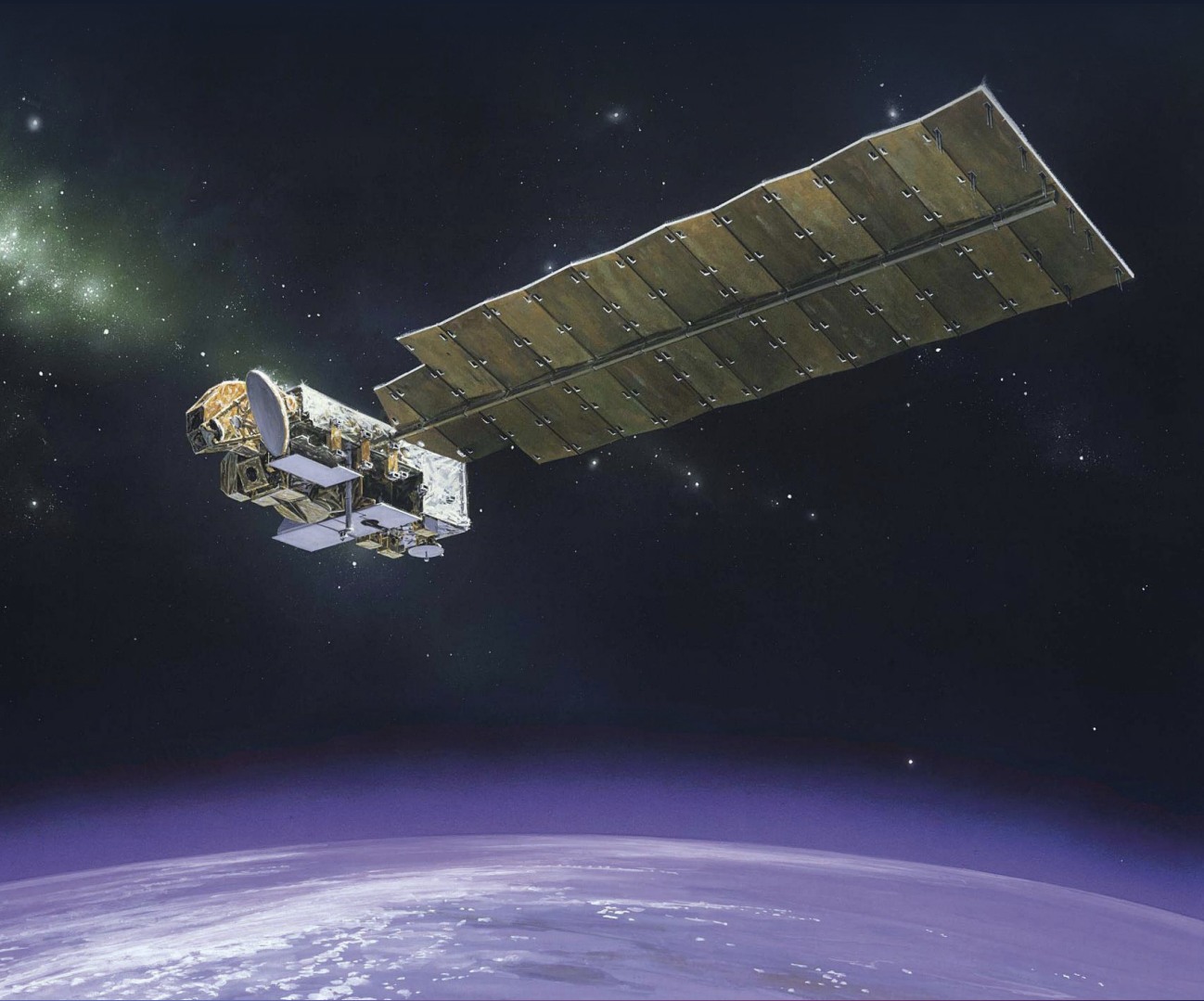 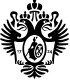 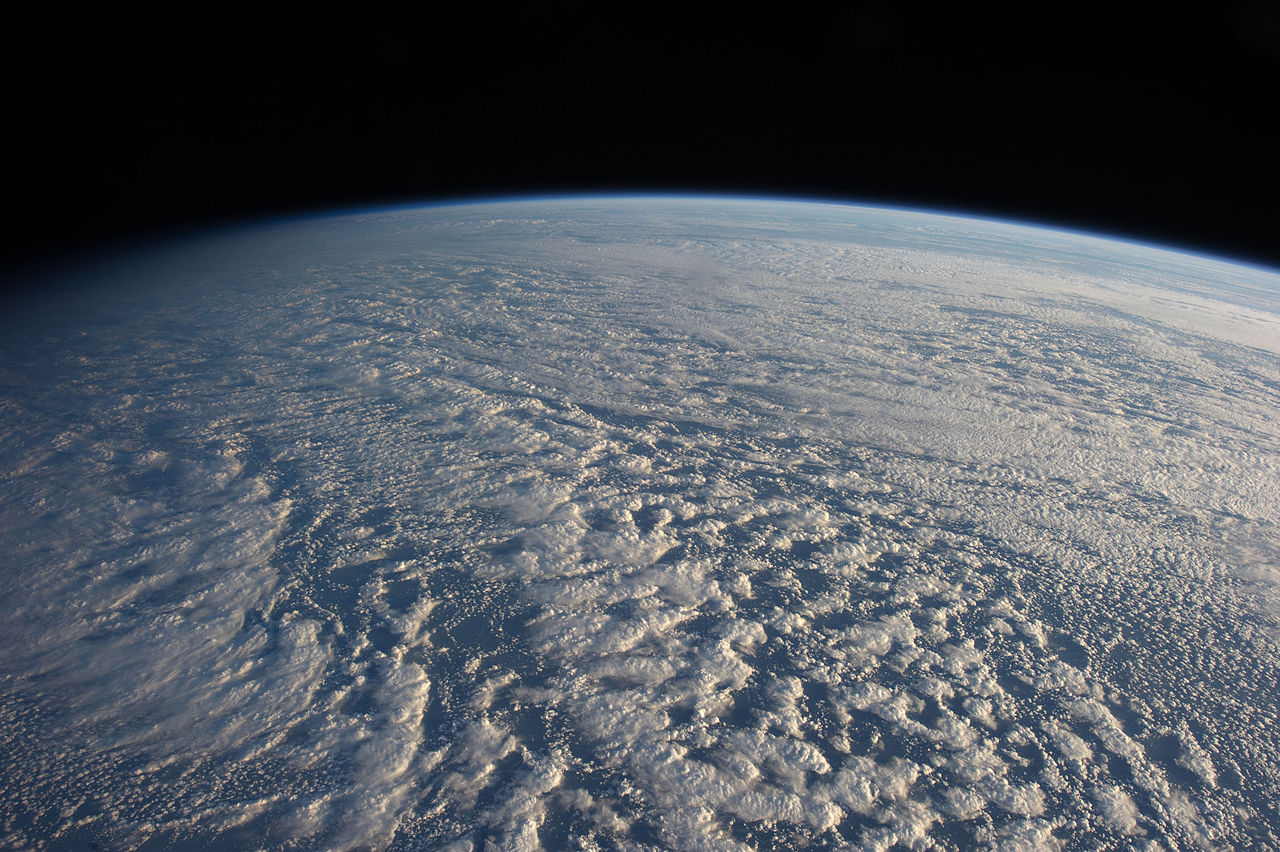 Thanks for your attention!
‹#›